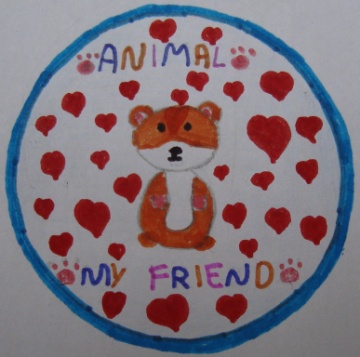 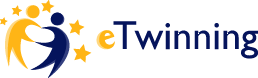 The “ARK” of MytileneGoes To School
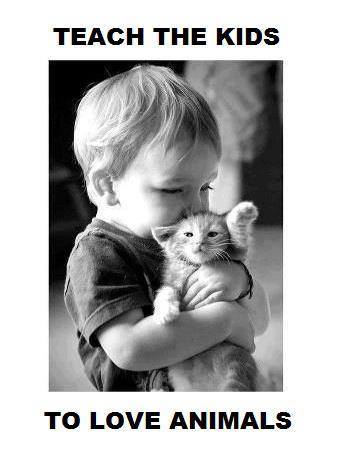 Pamfila Primary School 
Mytilene, Lesvos
GREECE
25-2-2016
The animal welfare association for unprotected animals –THE ARK- visited our school and informed the pupils about the animal needs and our attitude towards them.
They also showed the children why we should be friendly towards stray animals. Next, the pupils asked questions and discussed them with the volunteers of the association.
https://www.youtube.com/watch?v=j_2vNAIaAPk
https://www.youtube.com/watch?v=3jQRMAEmDy8
Finally, the children expressed their concerns in Art, as well.
LOVE THE ANIMALS
Don’t let me Die!
I like the Sea!
Don’t pollute the SEA!
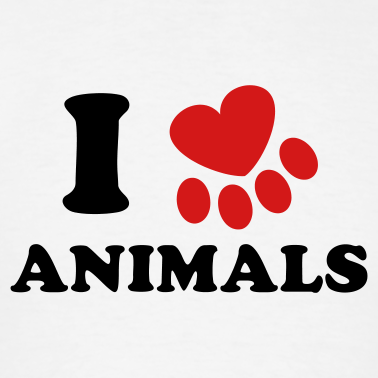 I want to give animals what they want. The animals are heroes!
The animals are my friends!
Don’t abandon animals!
They are happier when we help them!
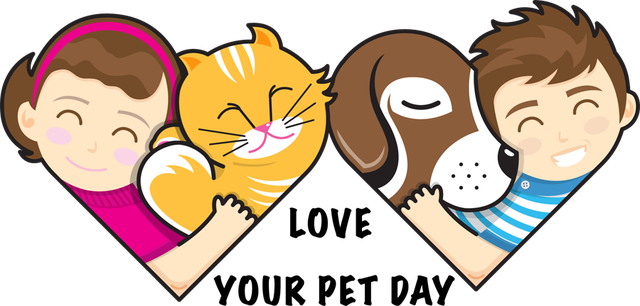